6E
Cubic function graphs
Cubic functions
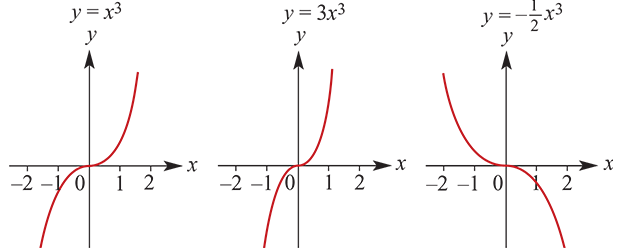 Example
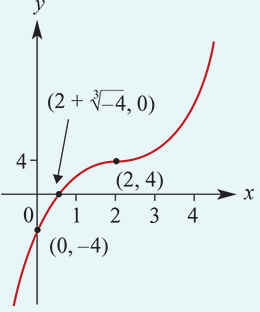 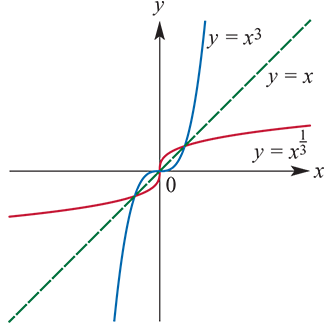 Example
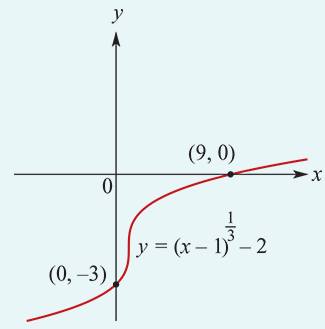 Example
Section Summary
y = f -1(x)
Solve for y
Trade x and y places
Replace f(x) with y
Steps for Finding the Inverse of a One-to-One Function
y = f -1(x)
Solve for y
Trade x and y places
Replace f(x) with y
Find the inverse of
Ensure f(x)  is one to one first.  Domain may need to be restricted.